Intro. to Engineering Design
Virtual Team Project
5/26/2017
Learning Targets
Understand the timeline for this project
Be able to open STEP files from Churchill
Understand your ‘next steps’ to complete the project
Plan what you will be able to complete by Wednesday
ALL Part Files complete by the end of class on Wednesday 5/31
All assemblies done 6/2 by the beginning of the class
Presentation models completed by the end of class 6/2 (Next Friday)
Working Drawings Complete 6/2 end of the day
Teams with Seniors need to complete their presentations in 6/2
Senior Teams present on 6/5
Non-Senior Teams Final Presentation 6/7
Due Dates
Opening Churchill Files
Churchill Part Files are saved as STEP files.  
Tested with downloading the file, then open the file with Inventor
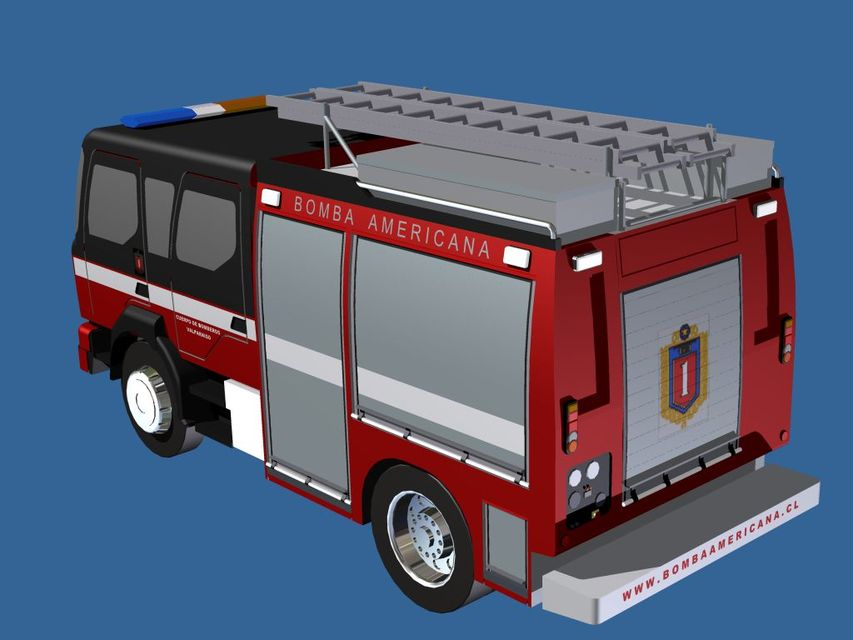 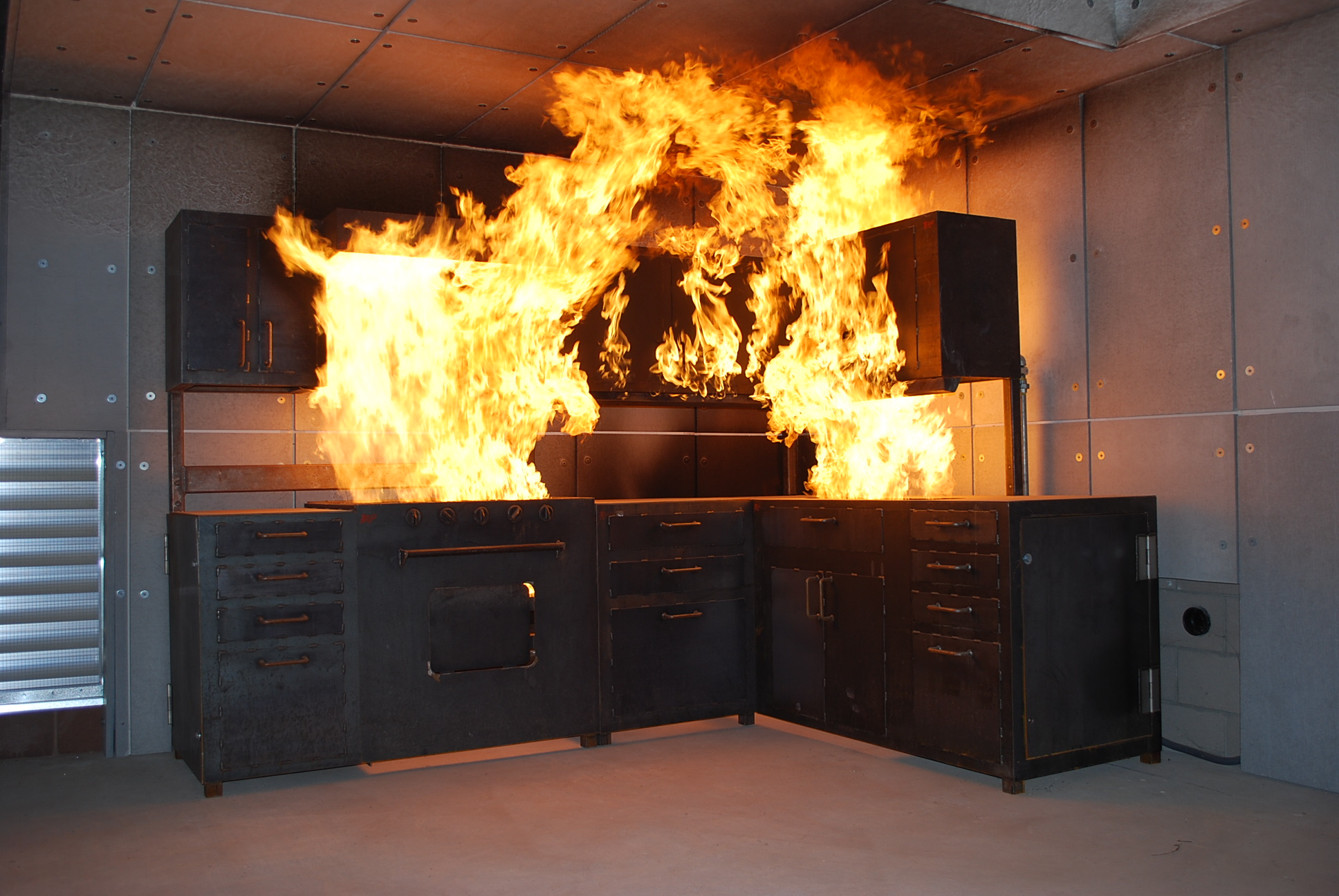 Desktop Teams
If No connection/No communication/No direction
Make an organizer with West Salem only members
Meet the design specifications
Base
Other modules 
Simple connection method
Share files with Churchill
Miniature Golf Teams
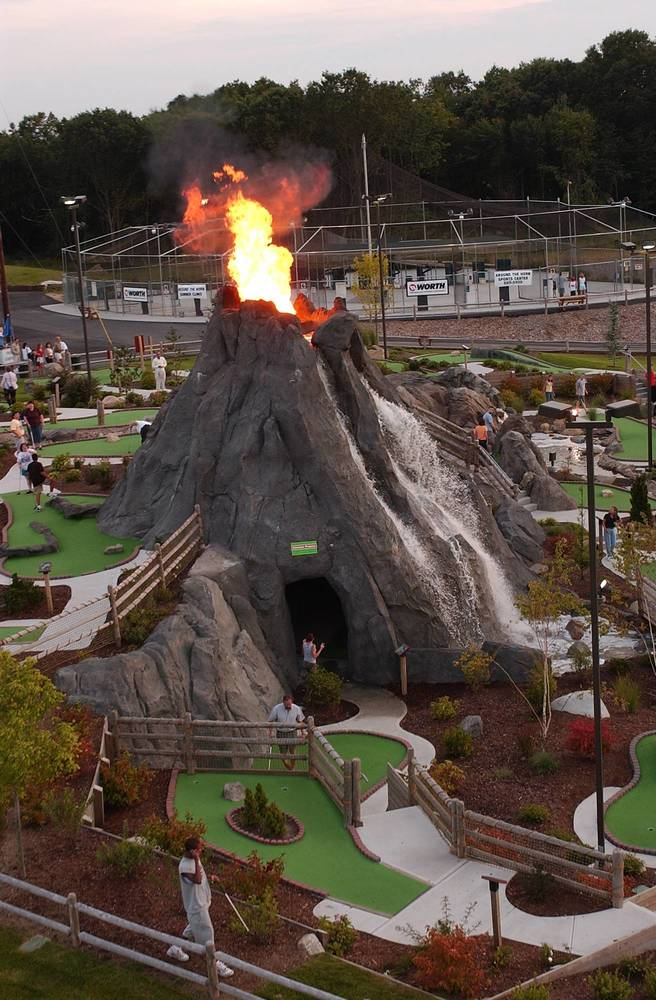 Wed 5/31 All part files
Friday 6/2 Assemblies, working drawings and senior presentations
Monday 5/5 Senior Groups give presentation
Rest finish preparing presentation
Wednesday 5/7 Non-senior presentations
Design Engineers
Complete Base (20’x25’)
Add entry and exit points
Add fairway
Add hole
Add elements/obstacles
Project Manager
Make course shell showing the flow between holes.
Use 20’x25’x1’ extrusions for marking the spaces.  Replace these as holes are completed and sent to you.
Tee-off pad
Scoring Podium
150 ft^2 podium
Team members 
Project Name 
Team Norm Summary 
Specifications and Constraints
Concepts 
Concept Sketches: At least three solutions  per member
Develop a Solution 
Decision Matrix used to select the design direction (All team members will have the same matrix)
Construct and Test a Prototype 
Your Inventor Part Files
Your Inventor Dimensioned Drawing files
Put screen captures in the PowerPoint.
Assembly of the Team Project
Show how all of the parts fit together and interchangeability of enhancements as appropriate.
Screen capture
What is Turned in by Individuals:A PowerPoint with the following